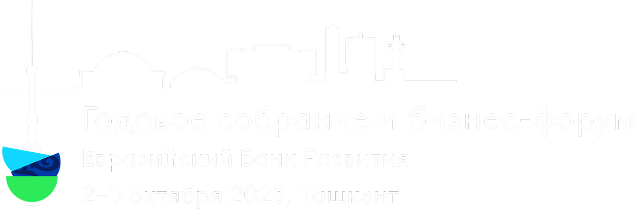 Медиа-кит для Бизнес форума ЕАБР 2025:
Даты Бизнес Форума: 2 — 3 октября 2025

Регистрация: https://am.eabr.org/ru

Получение бэджей в отеле Hilton: 
1 октября 15:00—20:00
2 — 3 октября с 8:00

Расписание работы форума 2 — 3 октября:  
с 10.00 до 17.00
На площадке:
Welcome Pack,
Медиа пространство,
Кофе-брейки, 
Пространство для интервью (свет, петлички
Возможность интервьюирования спикеров,
Допуск в зал сессий и на презентации,
Синхронный перевод спикеров,
Онлайн-трансляция сессий. 

Для медиа партнеров:
Использование символики партнеров в печатной продукции, на сайте и на баннерах мероприятия.
1
1